Productos Frontera
Verónica Fernández Gutiérrez
|   Automóviles y Pickups Fronterizos
Productos Frontera
Automóviles y Pickups Fronterizos 


Vehículos de procedencia extranjera que circulan en la franja fronteriza de nuestro país y que cuentan con los permisos correspondientes emitidos por las autoridades.







Requisitos:

Pedimento de importación
Título de propiedad o factura expedida por la aduana o el lote
Tarjeta de circulación
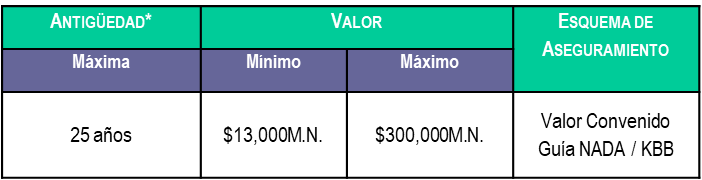 |   Automóviles y Pickups Fronterizos
Productos Frontera
Tipos de Título de propiedad y sellos:
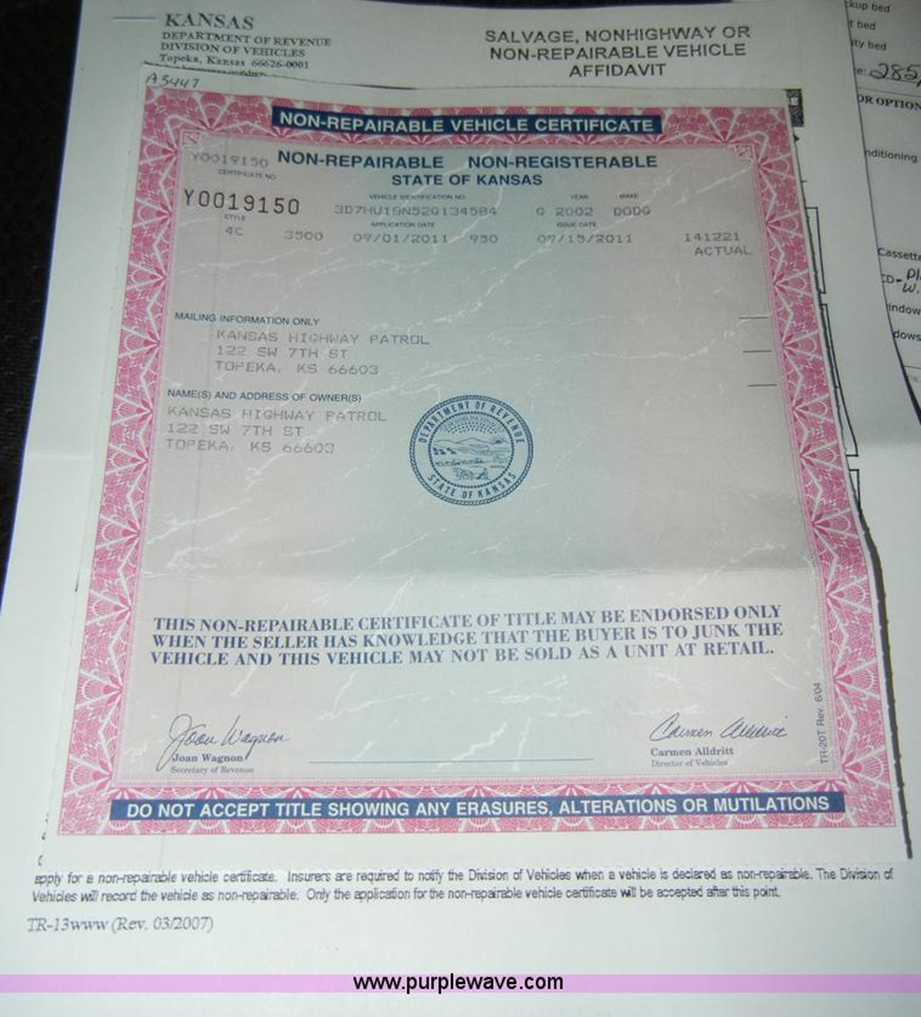 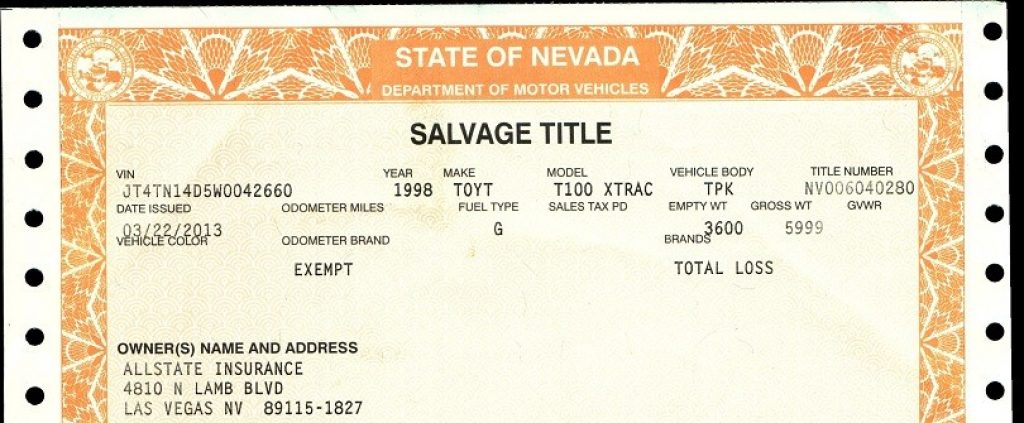 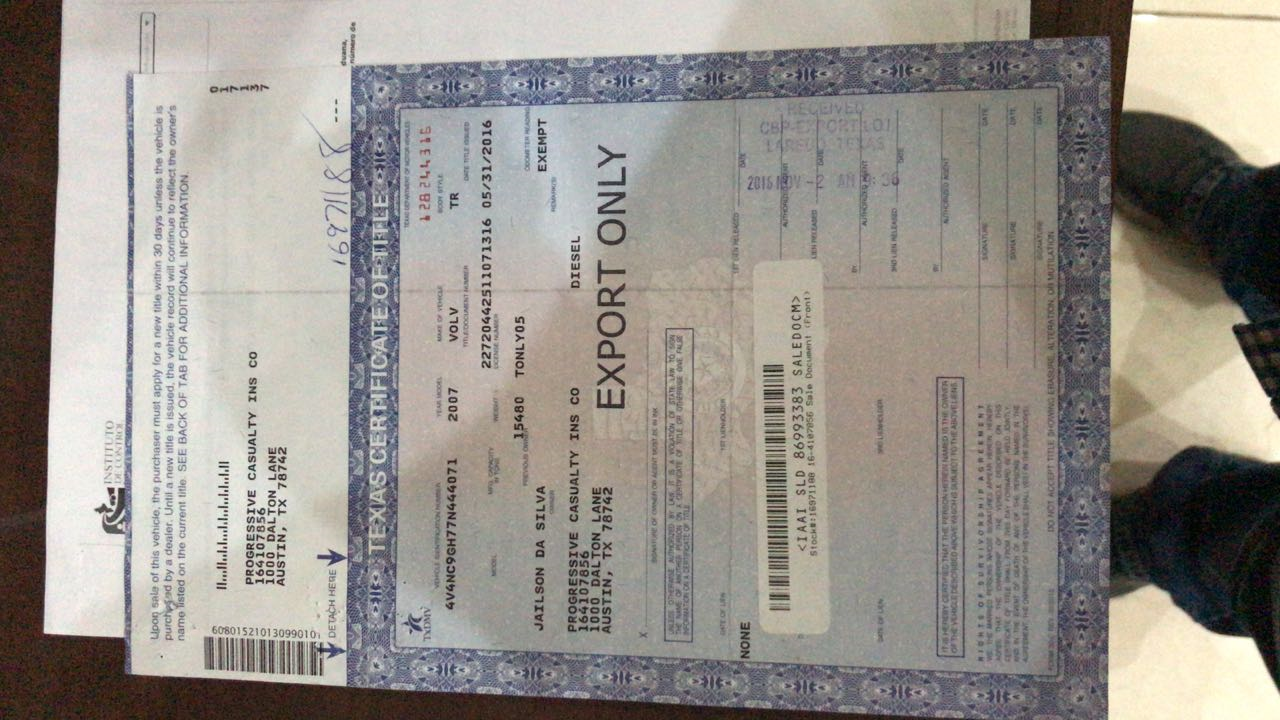 |   Automóviles y Pickups Fronterizos
Productos Frontera
SALVAMENTOS Y/O SELLO “EXPORT ONLY”

Porcentajes de depreciación de acuerdo con el porcentaje de daños:
*La disminución aplica sobre el valor obtenido de la guía.
|   Automóviles y Pickups Fronterizos
Productos Frontera
PAQUETES DE COBERTURA
*Esta cobertura se puede ofrecer hasta con una antigüedad máxima de 15 años
|   Turistas
Productos Frontera
Turistas
Vehículos que cuenten con placa o matrícula extranjera que circulan en nuestro país con permiso de internación temporal, que sean propiedad de compañías o personas residentes en el extranjero.



Requisitos:
Permiso vigente de internación y estadía del vehículo.
Residencia y/o ciudadanía en el extranjero.
Domicilio en el extranjero.
Cotizar valor de la unidad en la guía nada o kelley blue book según corresponda.
Comprobante de pago de derechos en la aduana.
Para unidades  con valor  mayor a 30,000 dólares se deberán solicitar al agente calcas del número de serie y fotografías de costados,  frente y parte posterior donde  se  vea con claridad número de placas y copia de la póliza de seguro en su país de origen.

Paquete:		Amplia, Limitada, Básico.
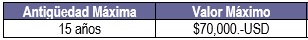 |   Turistas
Productos Frontera
Automóviles Turistas Seguro Tradicional
Tarifa por día  de 1 a 365 dias
Paquete:		Amplia, Limitada, Básico.
Formas de pago:	Solamente de Contado.
Plazo de pago:    	Contra entrega de Póliza.

Automóviles Turistas Seguro de Entradas Múltiples
Póliza de vigencia anual o semestral en la que el asegurado declara los días de internamiento.
Paquete:		Amplia, Básico
Formas de pago:	Solamente de Contado.
Plazo de pago:    	Contra entrega de Póliza.
Opciones de internamiento:

                       Esquema      Numero de días
                              A                            30           
                              B                            60           
                              C                            90           
                              D                          120           
                              E                           150           
                              F                           180
|   Turistas
Productos Frontera
Vehículos Turistas Seguro Tradicional Pólizas tipo BLANKET
Pólizas para automóviles de Empresas de origen extranjero, con filial o planta de ensamble o distribución dentro de la República Mexicana.
Paquete:			Amplia, Limitada o Básico.
Formas de pago:	Solamente de Contado.
Plazo de pago:    	Contra entrega de Póliza.
Vigencia:             	Anual

Vehículos Turistas Unidades Transfronterizas
Tractocamiones de Compañías extranjeras con placas o permiso expedido por la SCT. La cobertura tiene un radio acción de 20 Km de la franja fronteriza en Territorio Mexicano.
Paquete:			Básico
Formas de pago:	Solamente de Contado.
Plazo de pago:		Contra entrega de Póliza.
Vigencia:              	Anual
Al emitirse este tipo de unidades debe incluirse obligatoriamente el texto pre catalogado en SISE número 891.
|   Turistas
Productos Frontera
Vehículos Turistas Transmigrantes
Pólizas para automóviles de internación temporal cuyo destino final será Centroamérica, aplica cobertura únicamente en los siguientes Estados: Tamaulipas, Veracruz, Oaxaca, Chiapas, Tabasco, Campeche y Quintana Roo.
Paquete:			Básico
Formas de pago: 	Solamente de Contado.
Plazo de pago:    	Contra entrega de Póliza.
Vigencia:			5 días, extensiva a 10 días cubriendo     Guatemala, El Salvador, Honduras, Nicaragua y Costa Rica.
Exclusividad:		Agente Alfonso Jaso Dorantes.
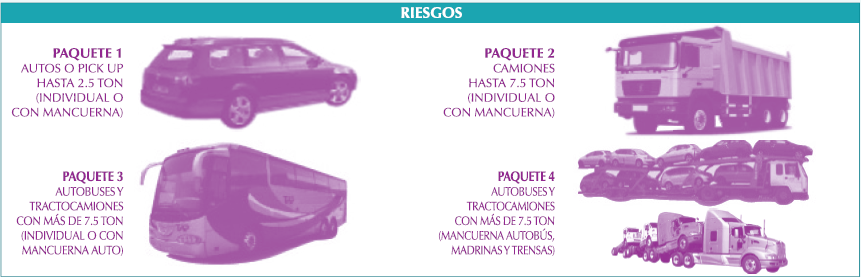 |   RC Extranjero
Productos Frontera
Seguro de Responsabilidad Civil Automóviles en el Extranjero (sólo E.U.A. y Canadá)
Se aseguran automóviles y pickups hasta 3 ½ ton., de uso particular, matriculados y registrados en México propiedad de personas o instituciones residentes en México; amparando la responsabilidad civil que ocasionen a terceros en sus bienes y personas en los EUA y Canadá.
Este paquete de cobertura se puede ofrecer hasta con una antigüedad máxima de 20 años.
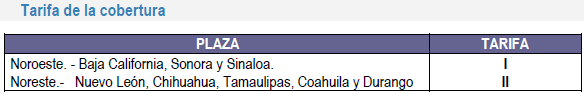 Tarifas especiales:
Noroeste	0410 entrada por California.
Noreste	0501 entrada por Texas.